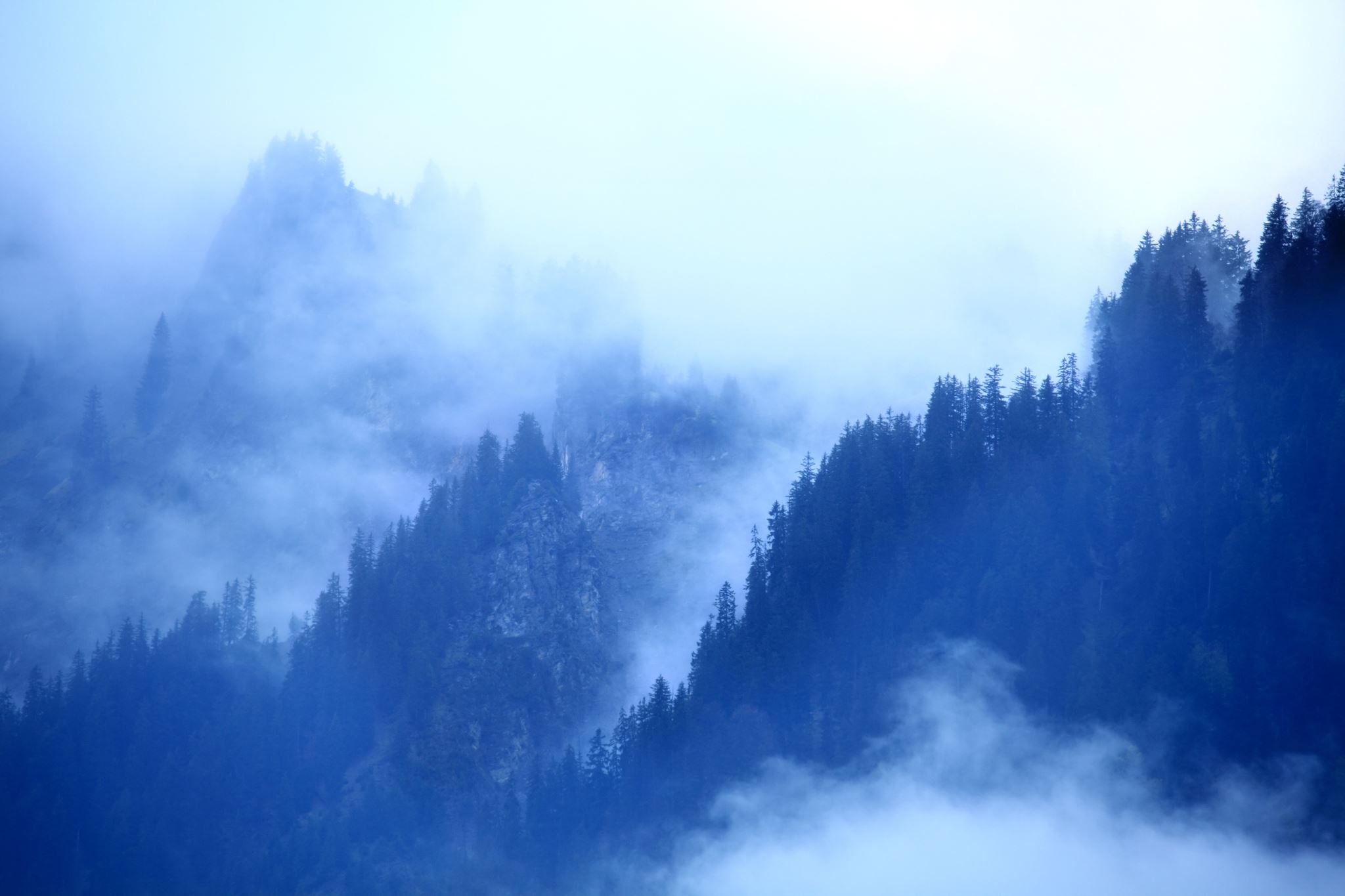 Deforestacija
Mateo Lebeda i Zvonko Crnac 2.F
Sadržaj
Zašto se događa deforestacija?
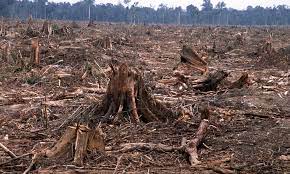 Kako se događa deforestacija?
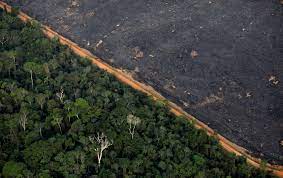 Spaljivanje i sječa zemljišta dva su najčešća načina krčenja šuma
Gdje se događa deforestacija?
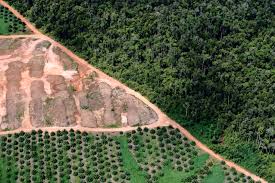 Krčenje šuma najčešće je u nerazvijenim zemljama s mnogo šuma i kišnih šuma, gdje se šume krče radi ostvarivanja dobiti prodajom drva i proizvodnjom novog poljoprivrednog zemljišta. Koristi se metoda Cut-and-Burn.
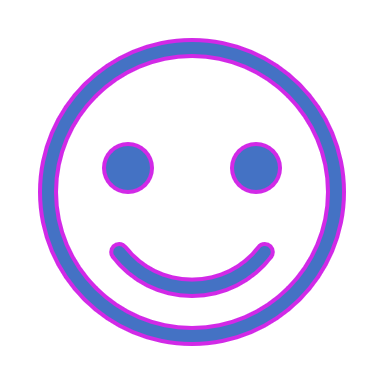 KRAJ